OSNOVNA ŠKOLA Pušća
OSNOVNA ŠKOLA pušća
251 učenik u matičnoj školi
78 učenika u područnoj školi
ukupno 329 učenika

52 učitelja
ukupno 64 zaposlenika
Crtice iz povijesti naše škole
jedna od najstarijih škola zapadnog dijela Zagrebačke županije

škola je počela raditi 1848. godine

prvi učenici  5 dječaka i 1 djevojčica
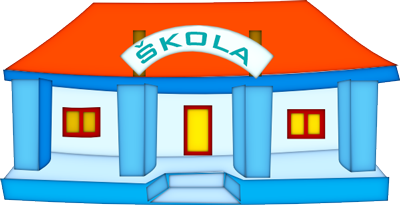 Crtice iz povijesti naše škole
školska zgrada iz 1913. godine

danas je u toj zgradi vrtić
Crtice iz povijesti naše škole
školske godine 1980./1981. OŠ Pušća pripojena je OŠ Dubravica koja tada postaje područna škola
Crtice iz povijesti naše škole
nova zgrada škole u Pušći izgrađena je 2002. godine
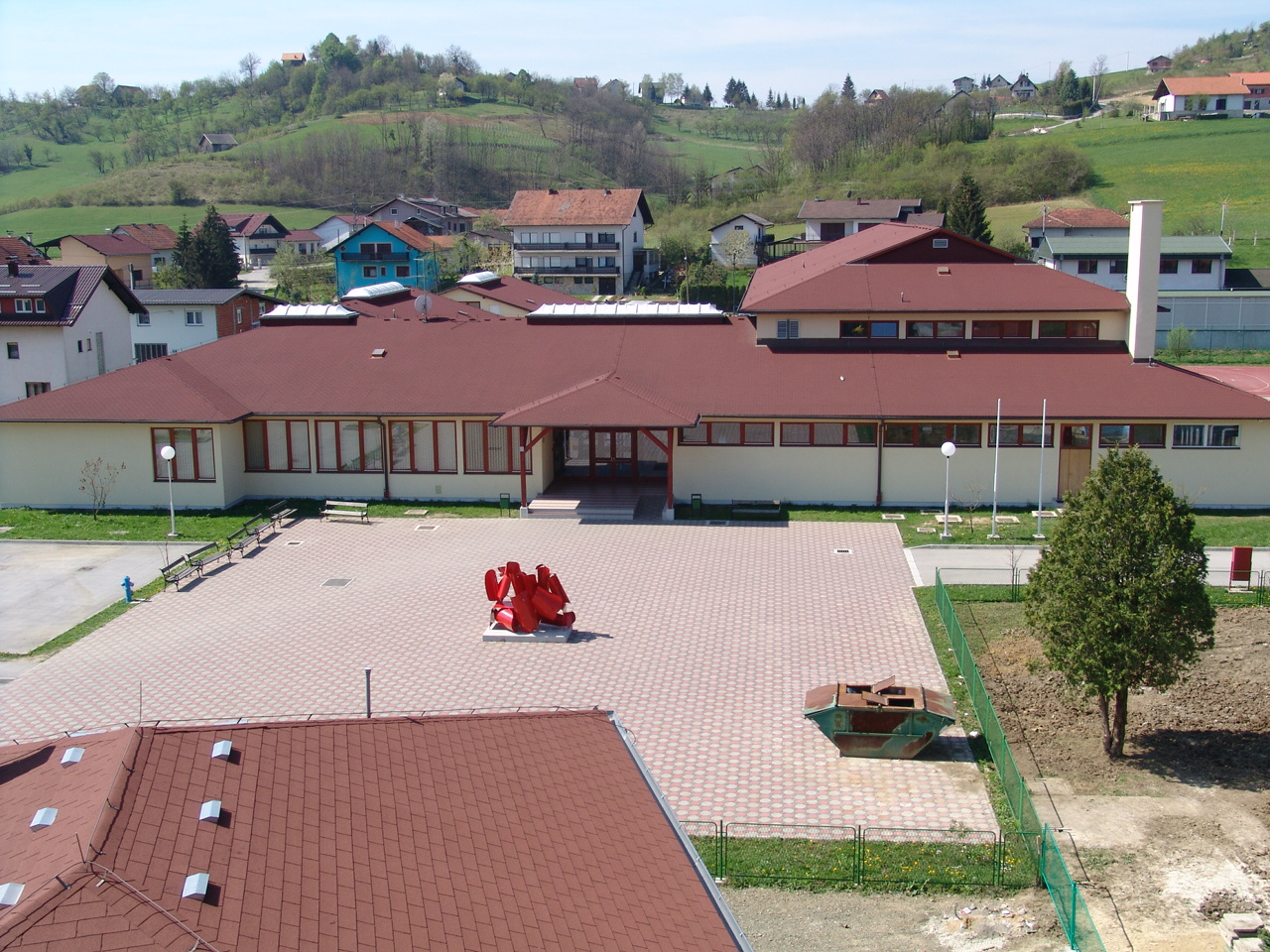 Crtice iz povijesti naše škole
nova zgrada područne škole u Dubravici izgrađena je 2010. godine
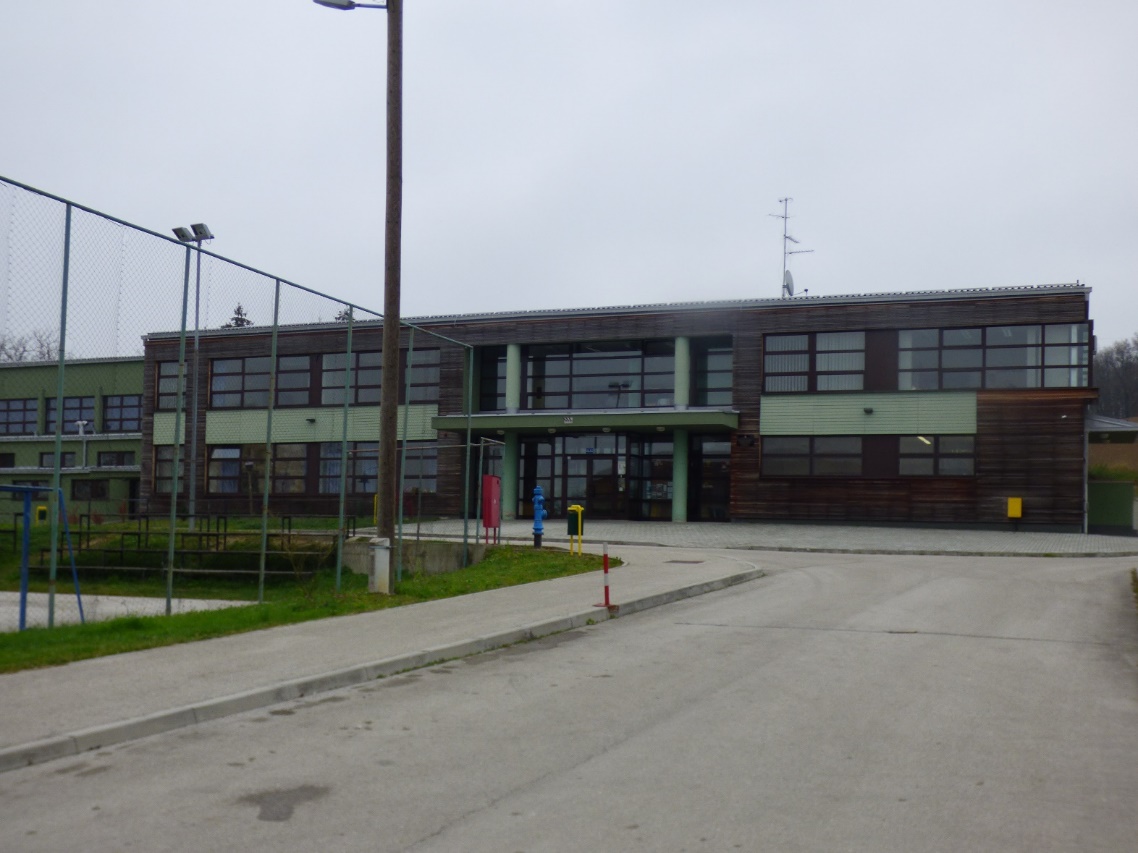 UPOZNAJTE NAŠU ŠKOLU
šarene i vesele učionice
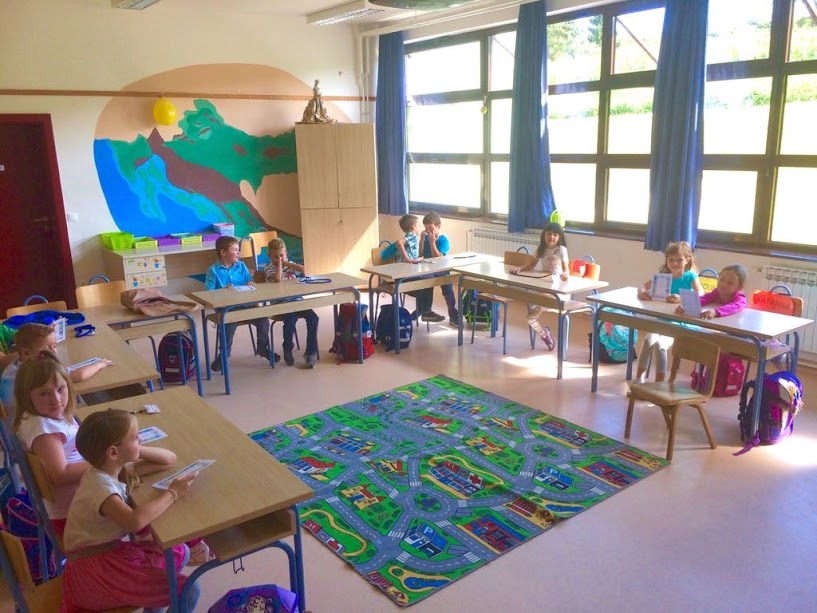 UPOZNAJTE NAŠU ŠKOLU
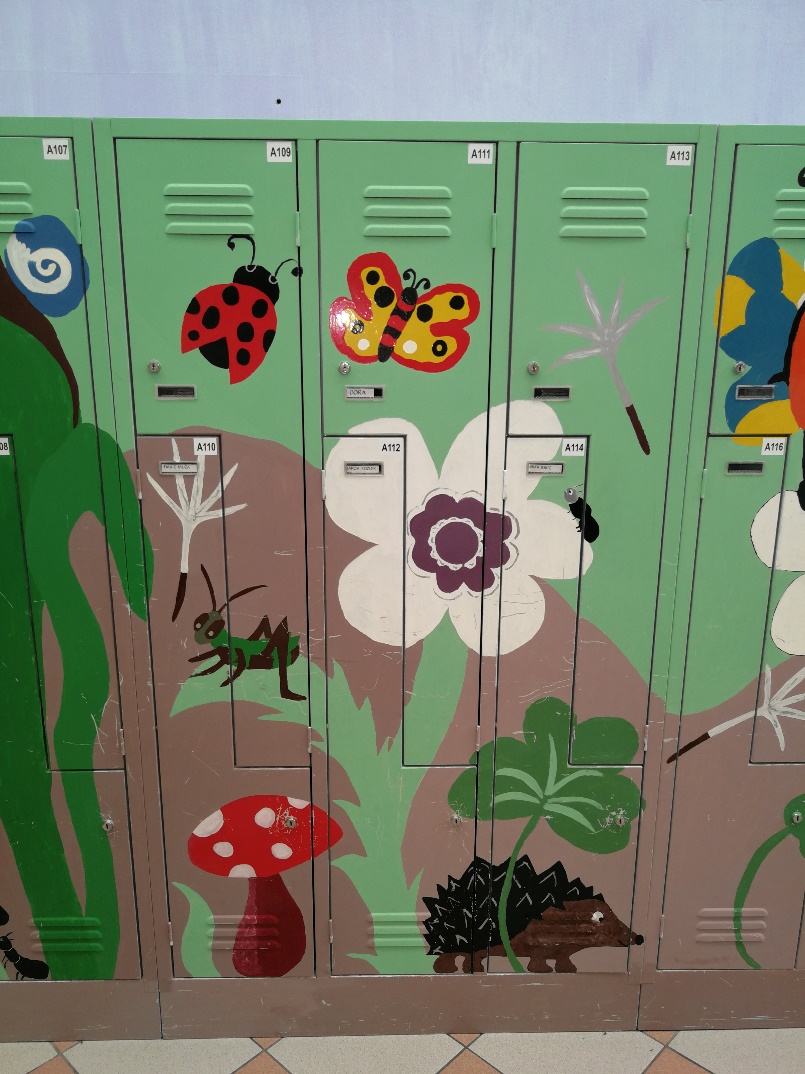 šareni hodnici
UPOZNAJTE NAŠU ŠKOLU
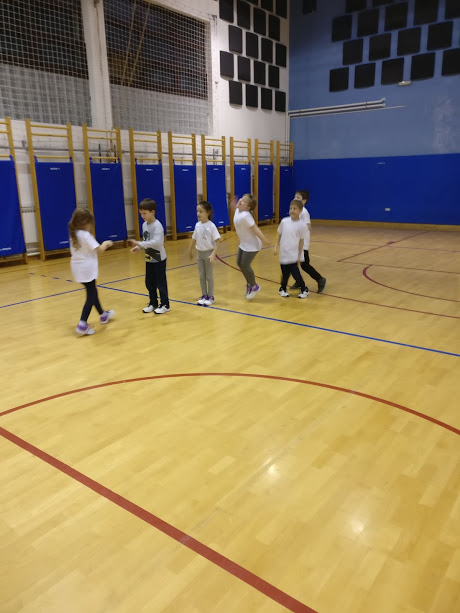 sportska događanja za učenike i učitelje
UPOZNAJTE NAŠU ŠKOLU
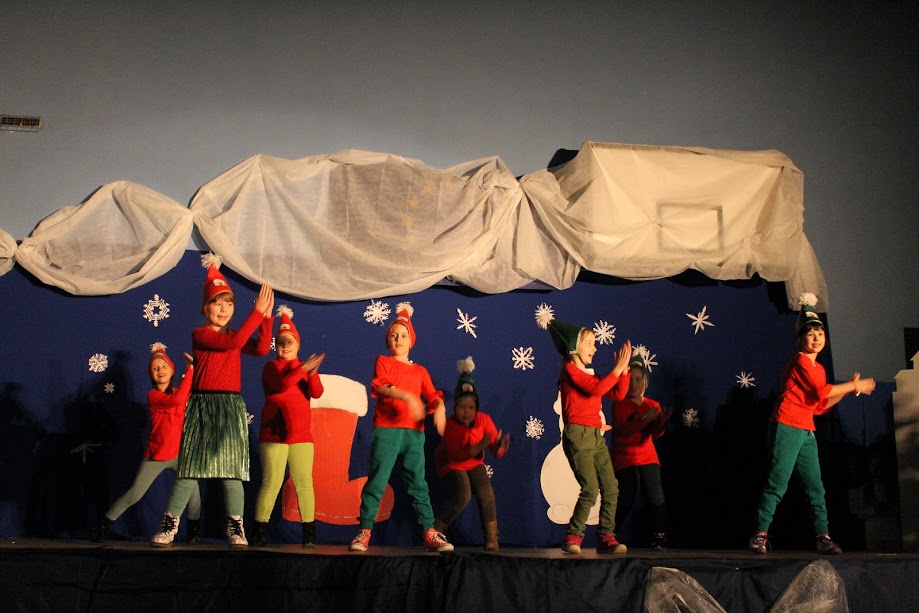 školske priredbe i nastupi naših učenika
UPOZNAJTE NAŠU ŠKOLU
sudjelovanje na sajmovima
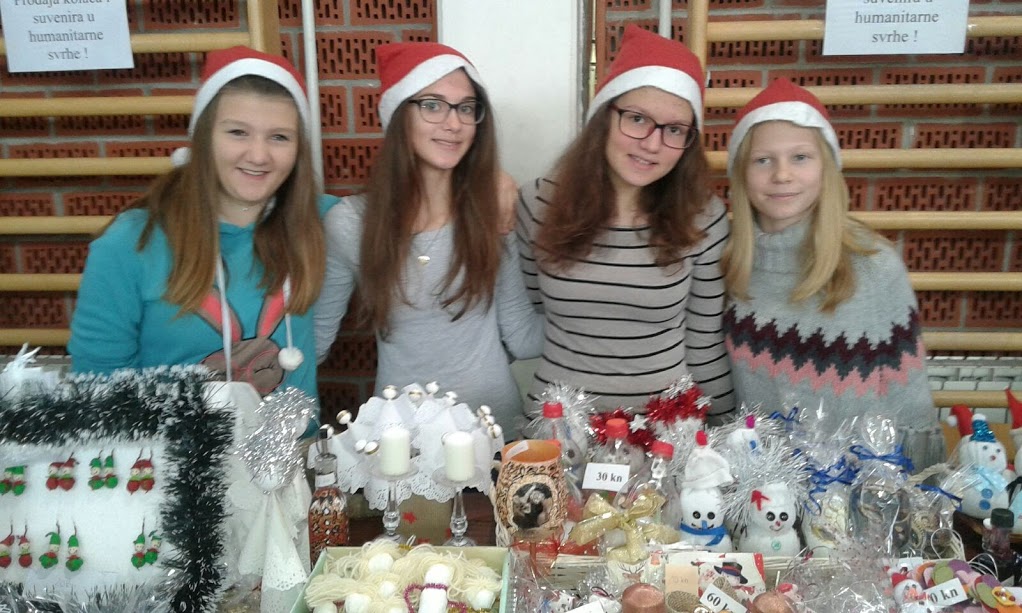 UPOZNAJTE NAŠU ŠKOLU
sportska natjecanja
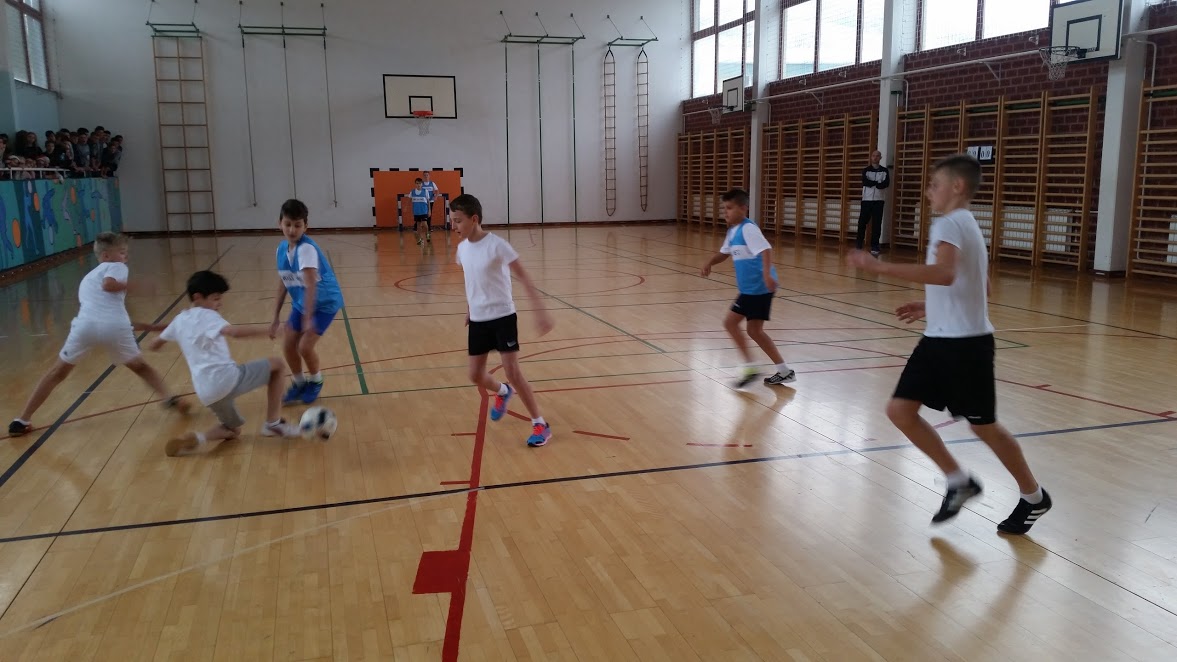 školski plesovi
UPOZNAJTE NAŠU ŠKOLU
mladi tehničari
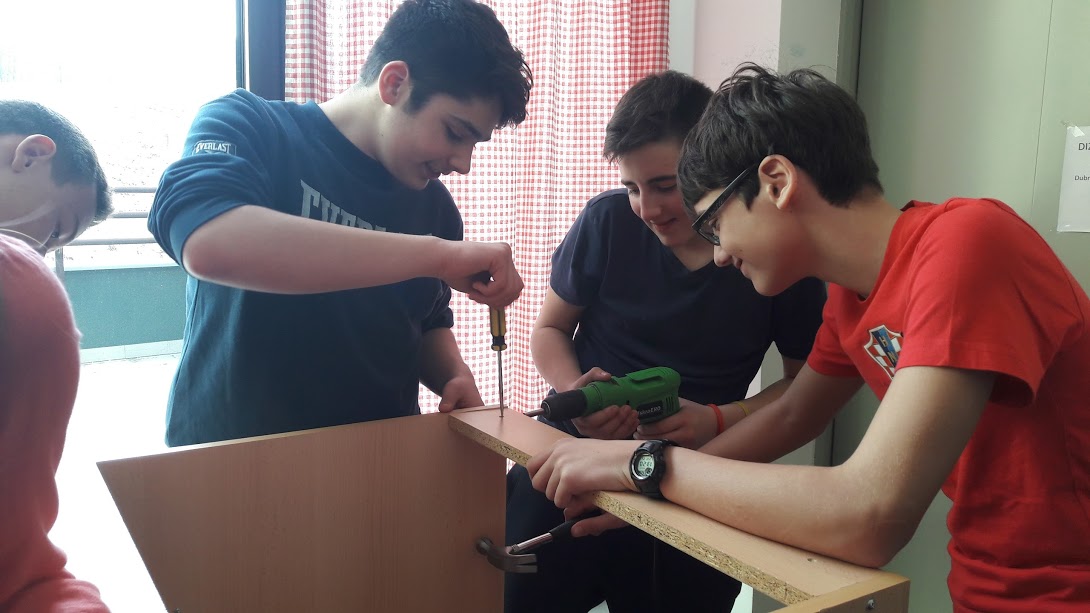 UPOZNAJTE NAŠU ŠKOLU
mladi botaničari
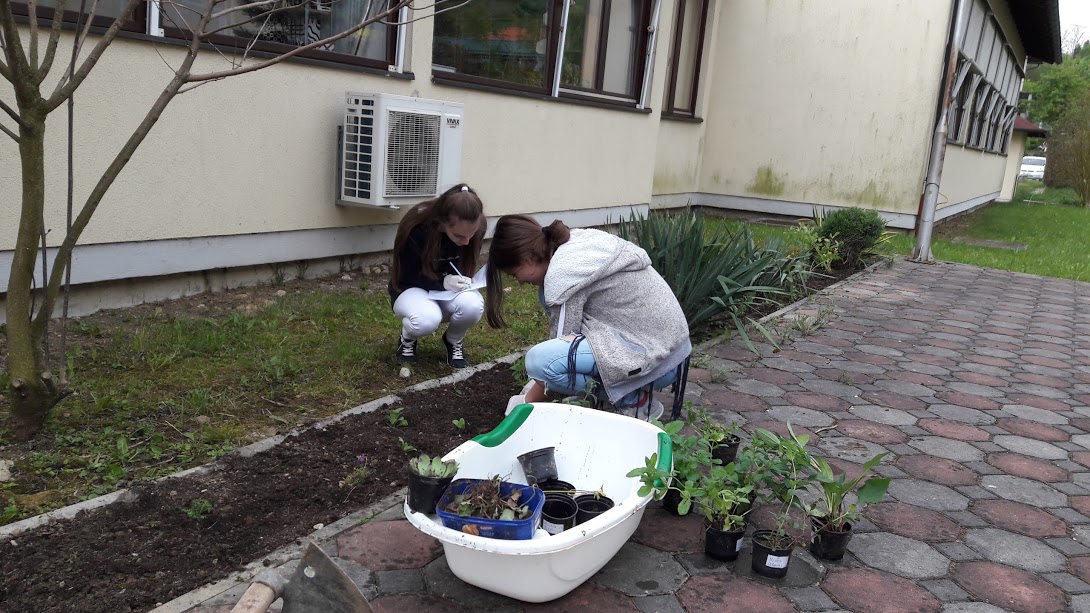 ŠTO SVE UČIMO?
Obvezni predmeti:
Hrvatski jezik
Likovna kultura
Glazbena kultura
Engleski jezik
Matematika
Priroda/Biologija
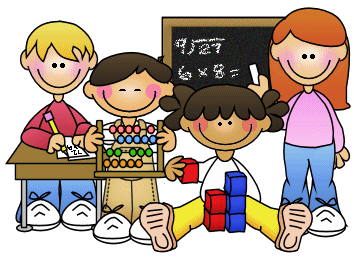 Što sve učimo?
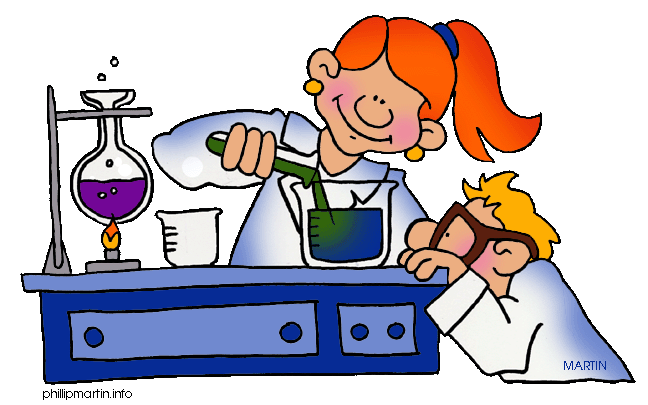 Obvezni predmeti:
Povijest
Geografija
Kemija
Fizika
Tehnička kultura
Tjelesna i zdravstvena kultura
ŠTO SVE UČIMO?
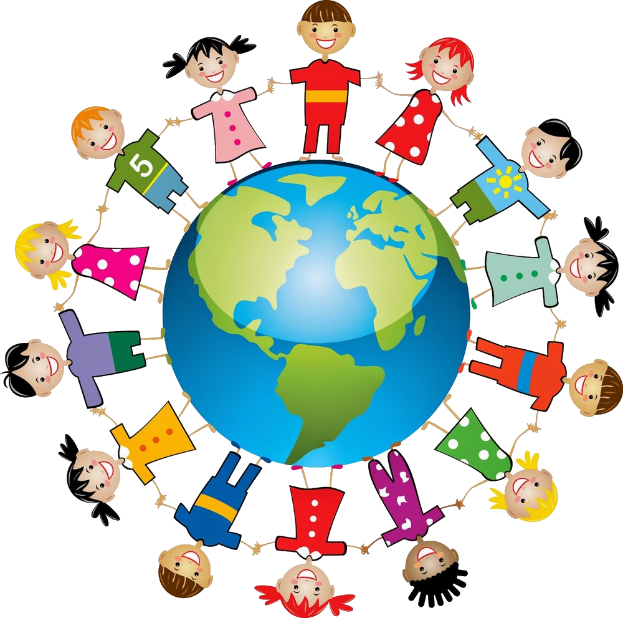 Izborni predmeti:
Vjeronauk
Njemački jezik
Informatika
IZVANNASTAVNE AKTIVNOSTI:
Likovna grupa
Robotika
Mali knjižničari
Dramska skupina
Volonteri
Sportska skupina
Zbor
Klavirska skupina
Cvjećarska skupina
Mali znanstvenici
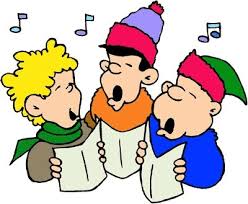 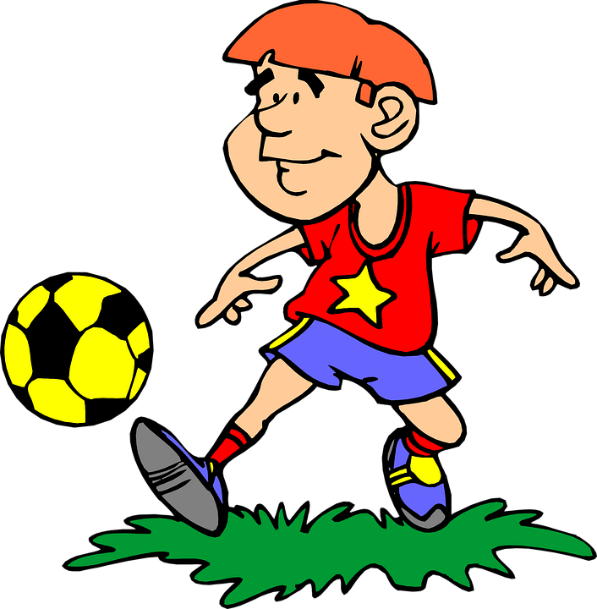 IZVANNASTAVNE AKTIVNOSTI :
Informatička skupina
Ekološka skupina
Njemačka skupina
Plesna skupina
Keramička skupina
Povijesna skupina
Filmska skupina
Streljaštvo
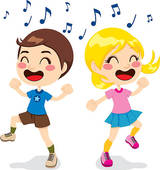 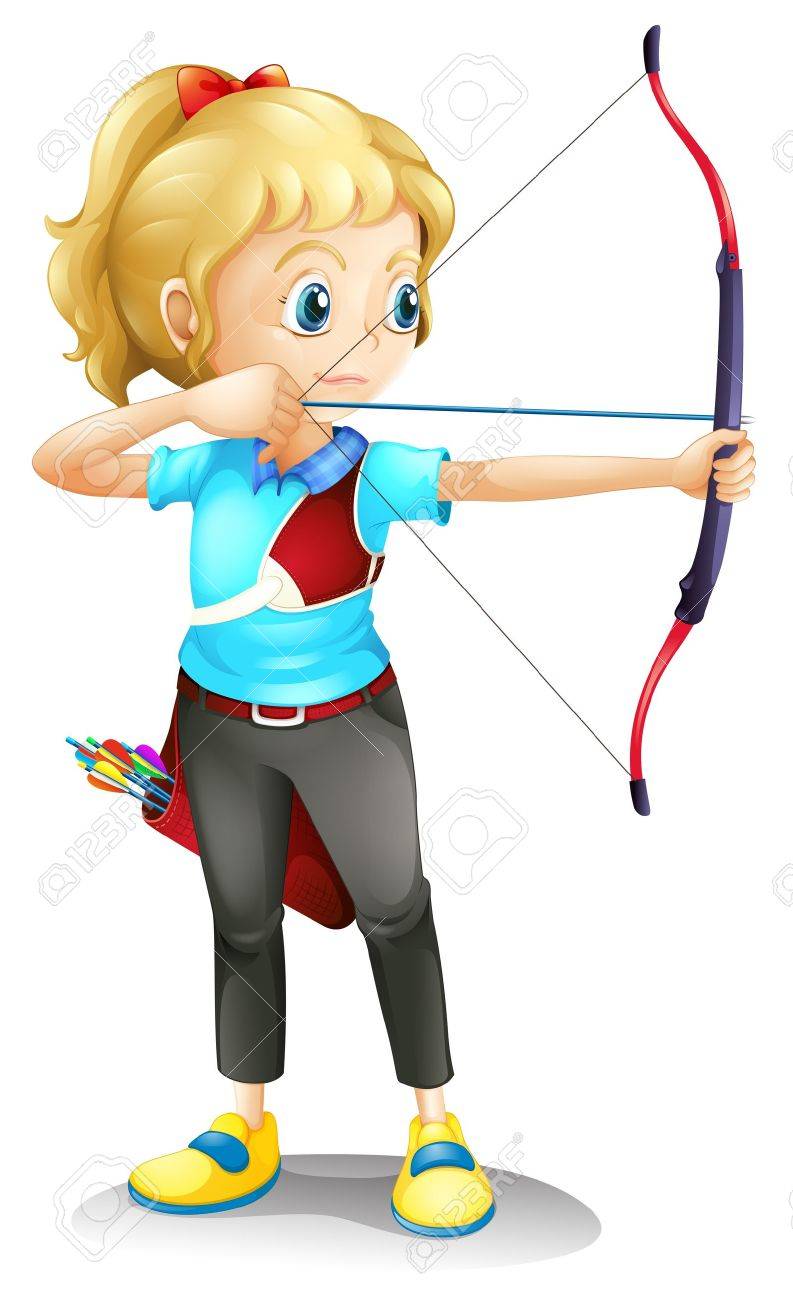 TERENSKE NASTAVE I IZLETI
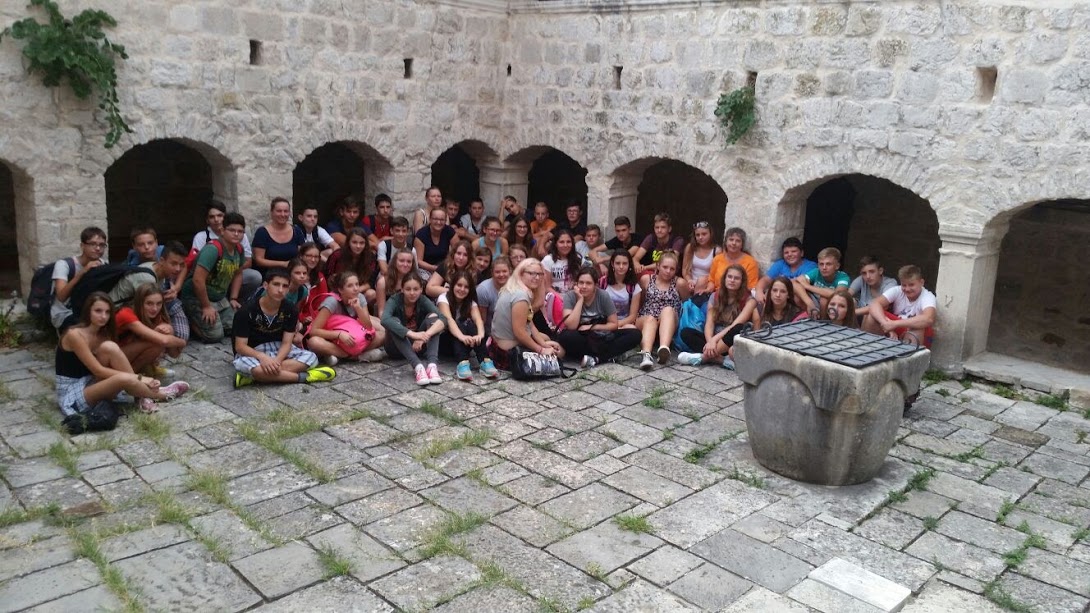 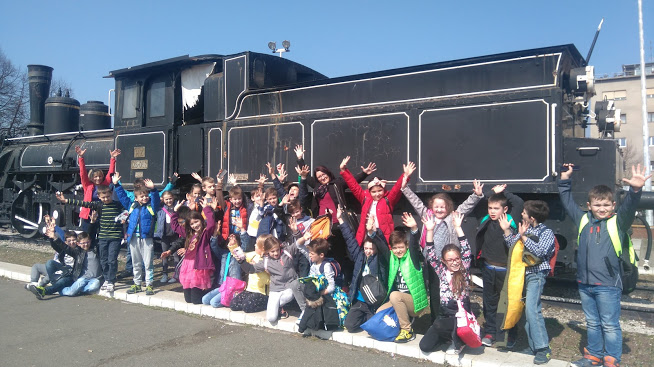 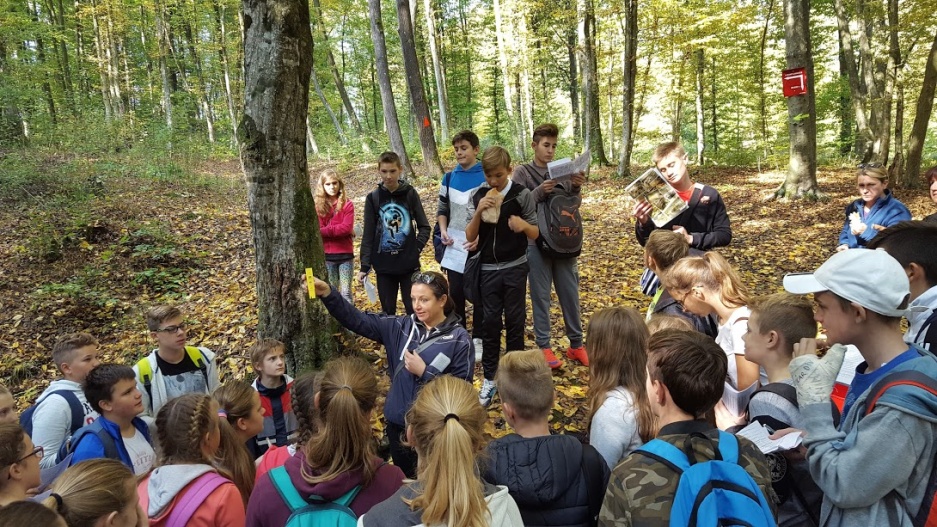 TERENSKE NASTAVE I IZLETI
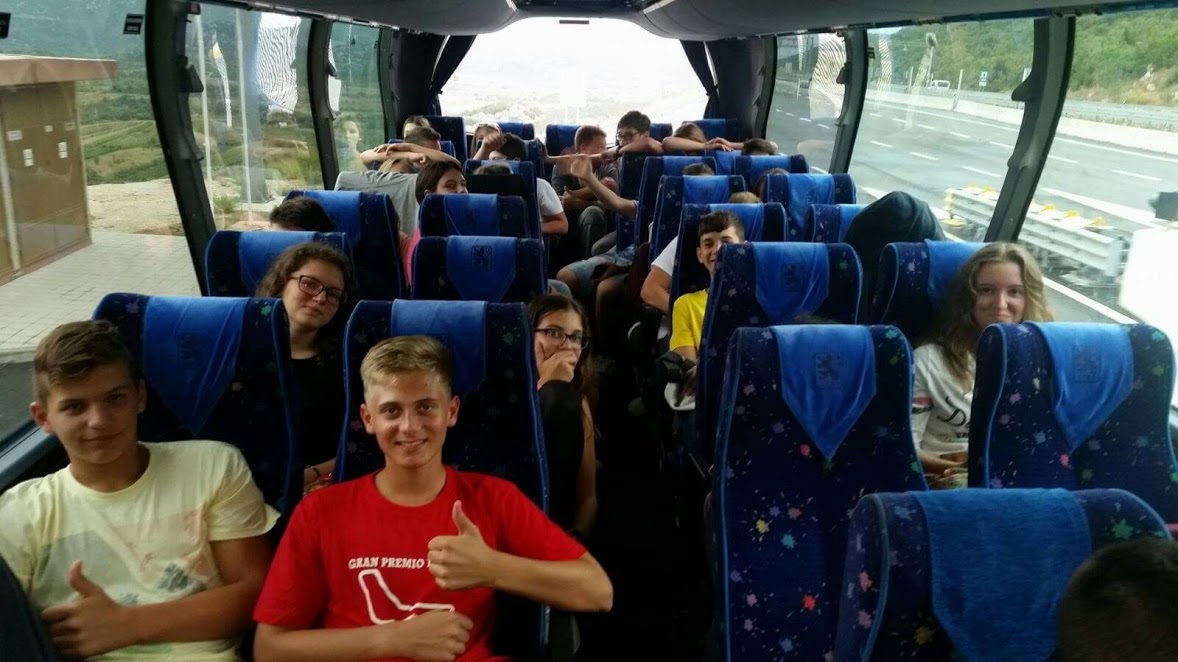 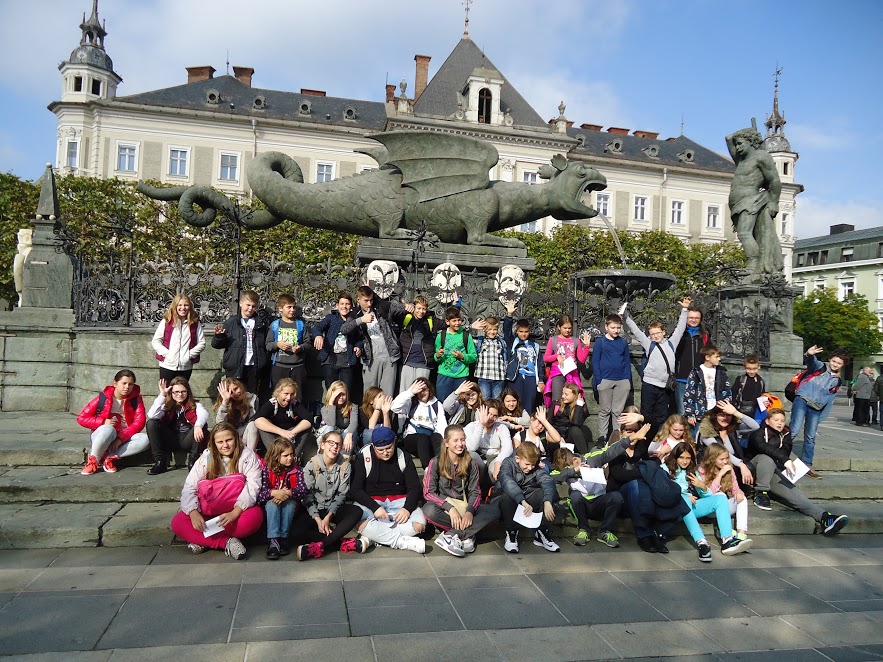 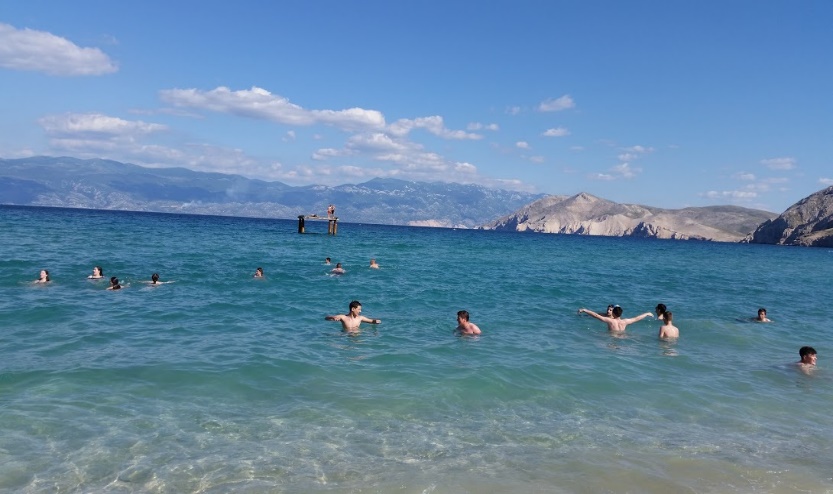 TERENSKE NASTAVE I IZLETI
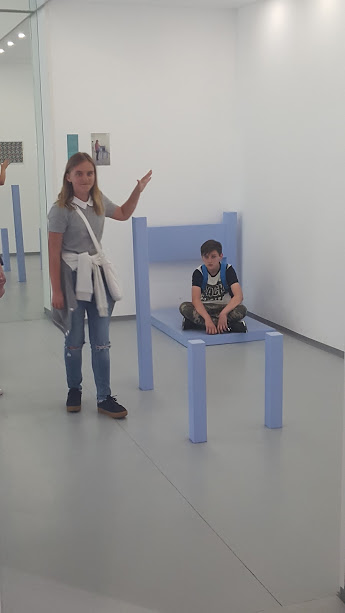 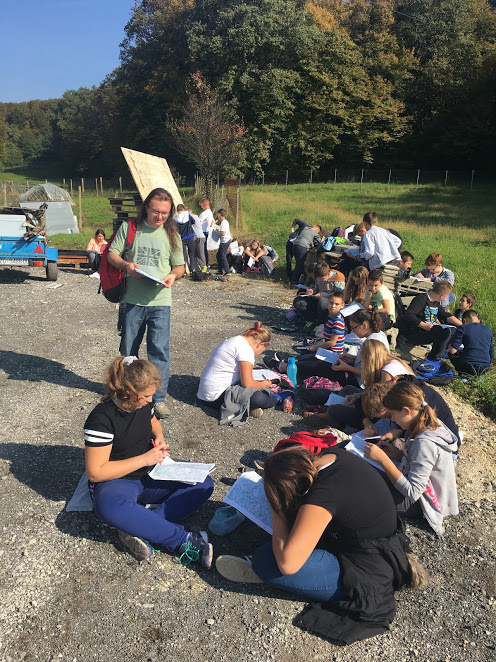 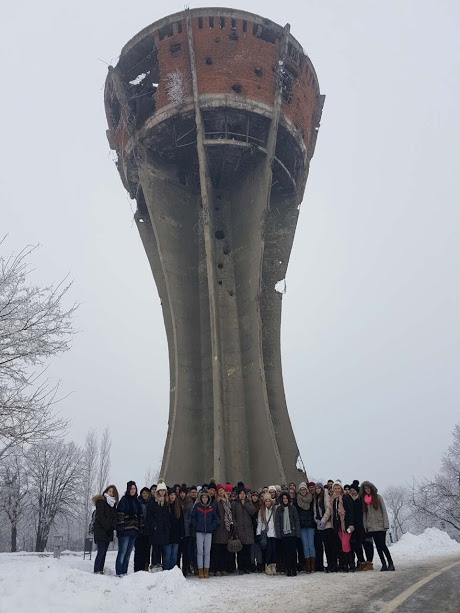 MEĐUNARODNI PROJEKTI
Comenius:
“Europe’s Got Talent”
(2015. – 2016.)
Erasmus +:
 “Get addicted to happiness”
(2016. – 2017.)
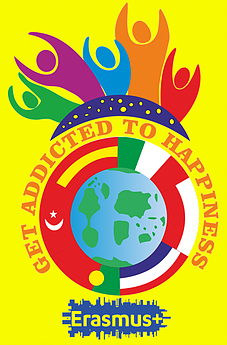 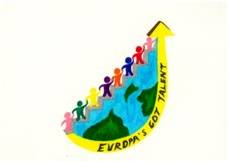 MEĐUNARODNI PROJEKTI
Erasmus + “Let’s play and learn together”(2017. – 2019.)
Erasmus + “Be well, teach well, learn well”
(2018. – 2021.)
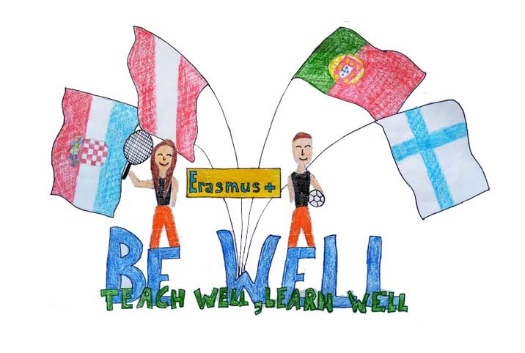 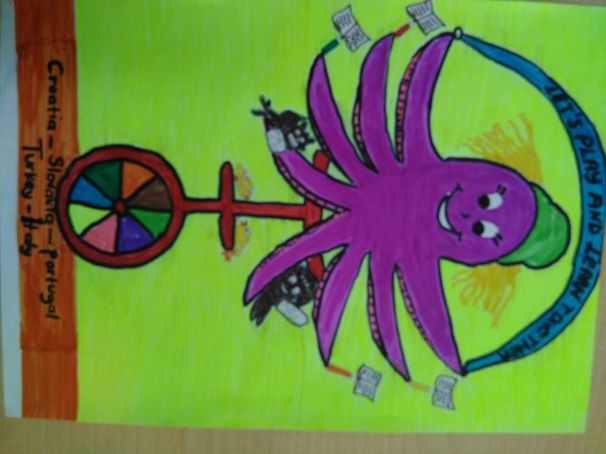 MEĐUNARODNI PROJEKTI
Erasmus + “Learning with the 3CS”(2018. – 2020.)
Erasmus + “Learning differently”(2018. – 2021.)
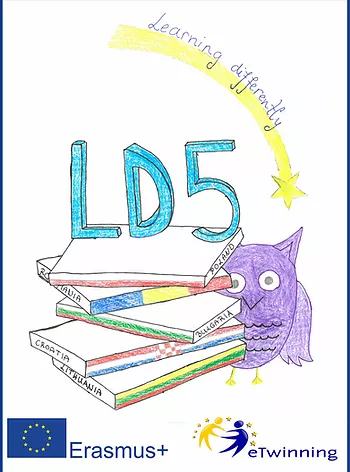 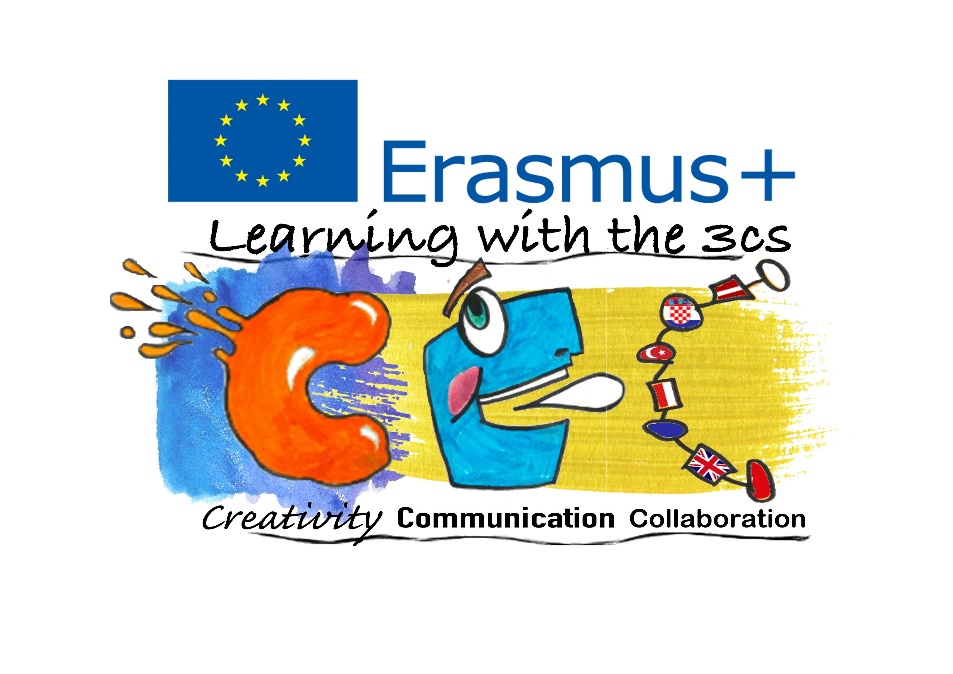 NOVI MEĐUNARODNI PROJEKTI
Erasmus + “Our Cultural Heritage And Youth”
  (2020 – )
Erasmus + 
“Discover My City”
(2020 – )
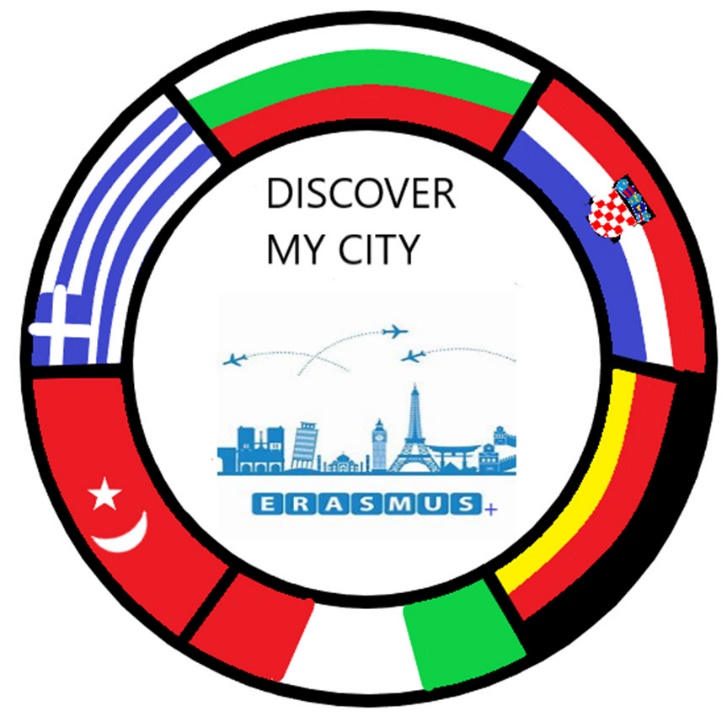 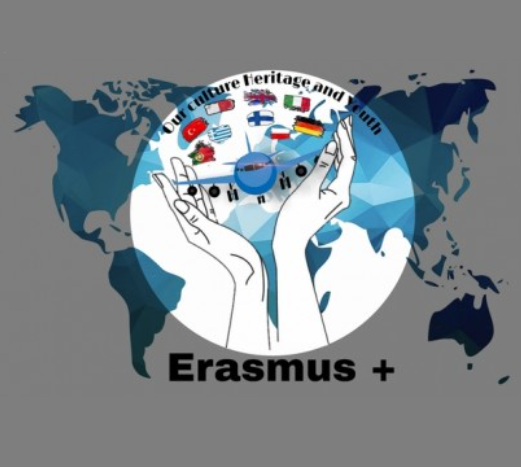 NOVI MEĐUNARODNI PROJEKTI
Erasmus + “BREAK DOWN THE BARRIERS”
   (2020. – )
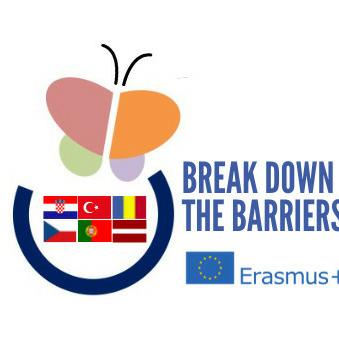 literatura
http://os-pusca-donja.skole.hr/skola

http://www.wikidveri.info/wiki/P%C5%A0_Pavla_%C5%A0toosa,_Dubravica

https://www.pusca.hr/
Izradili:UČENICI 8.A I 8.B RAZREDA OŠ Pušća
MENTORICE:
DUŠA ŠARUNIĆ, UČITELJICA IZVRSNA SAVJETNICA POV I GEO
MARIJANA PILI, UČITELJICA MATEMATIKE
The End